Sweeper Processing Issues
March, 2012
Post Anneal Observations
Sweeper Chip E Post 1050C Anneal
Same area normal view
Nomarski Image of Dope area
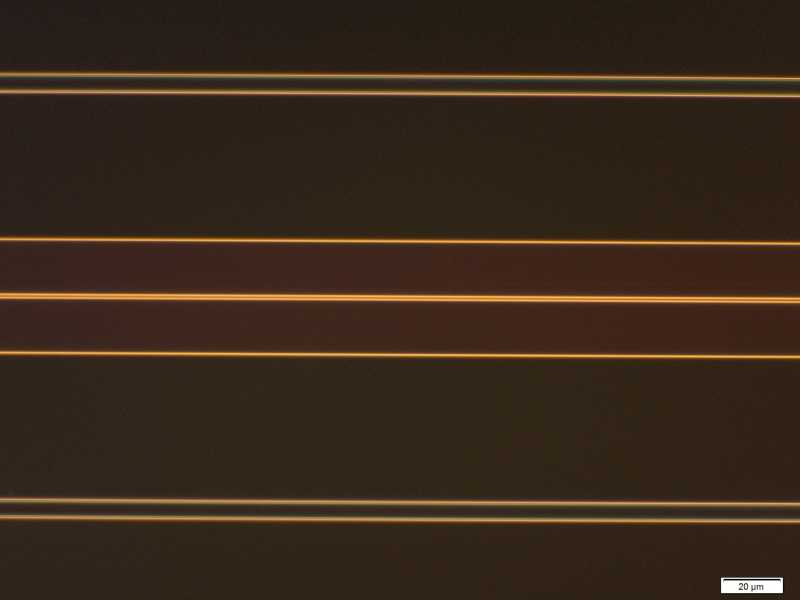 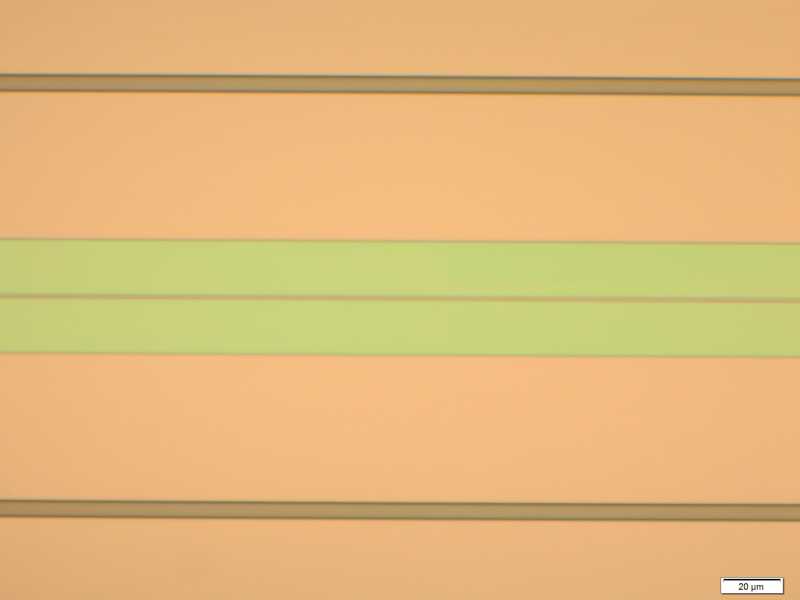 Hard to see Dope windows after 1050C anneal but faint outline can be seen under Nomarski.
Sweeper Chip E Post 1050C Anneal
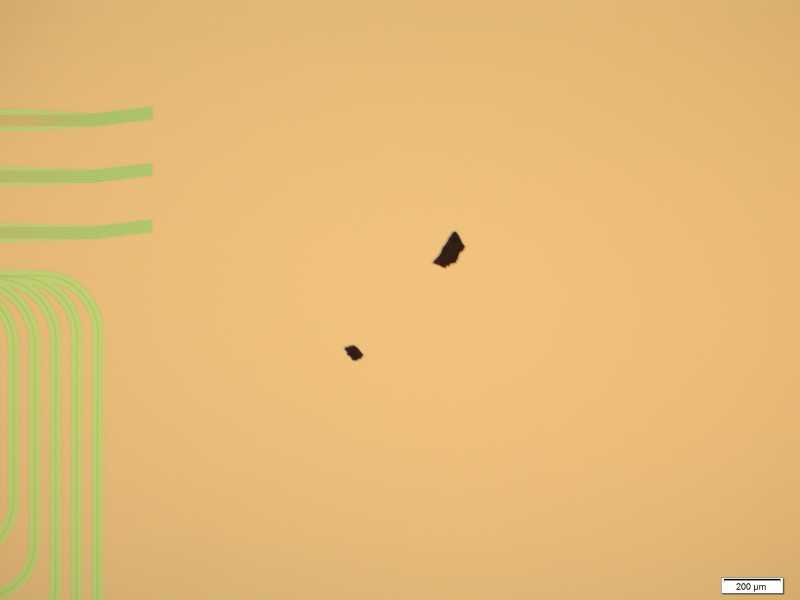 Eight large particles seen post anneal. An ISO soak with U/S at 5/5/High for 3 min and DI for 2 min was used to remove them.
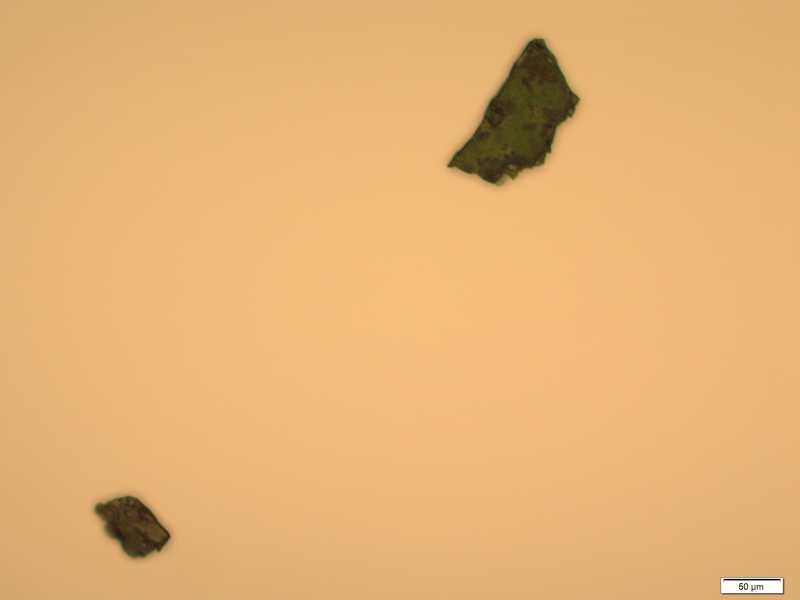 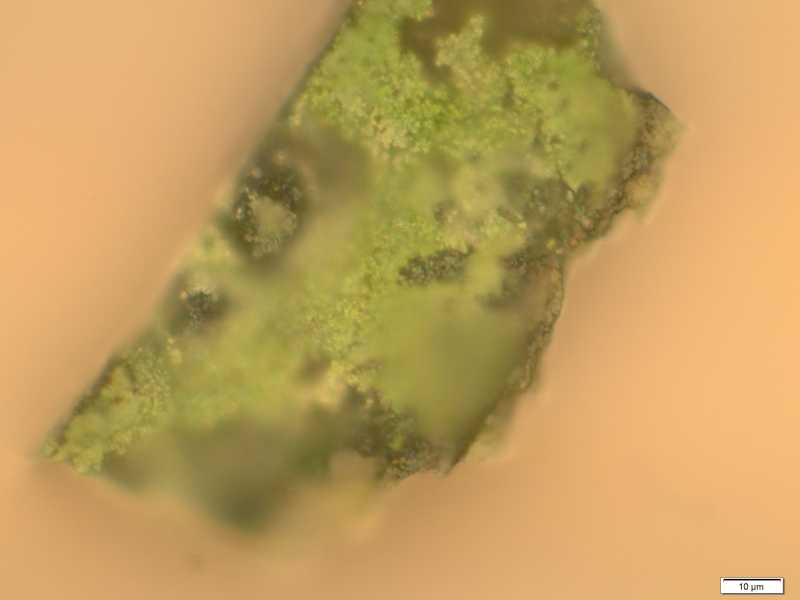 Sweeper Chip E Post 1050C Anneal
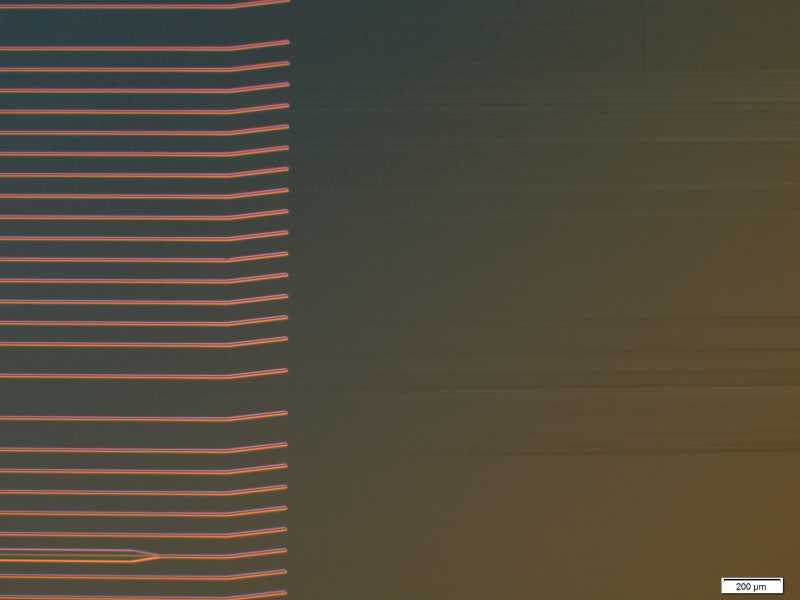 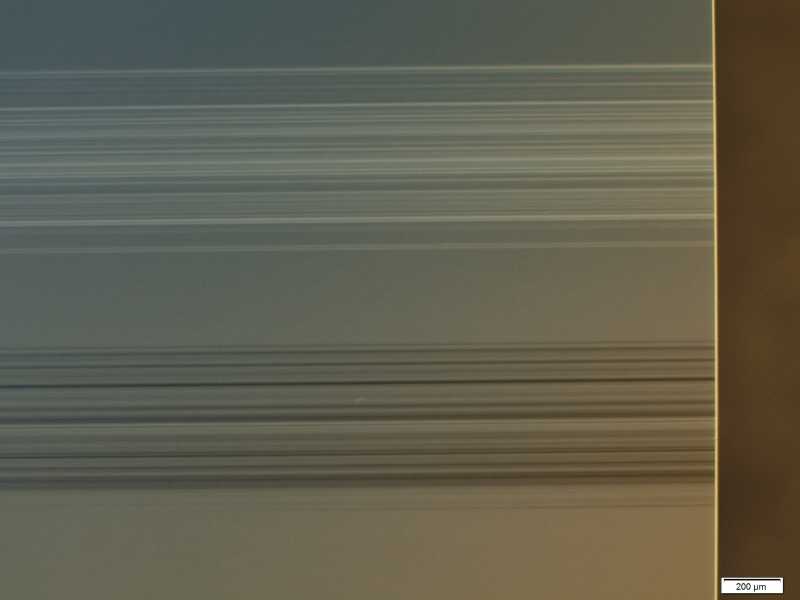 Nomarski view. Streaks extend to edge of wafer in all cases. Seen in differenct densities but similar to this in five spots around circumference of the chip. Not sure if present preanneal
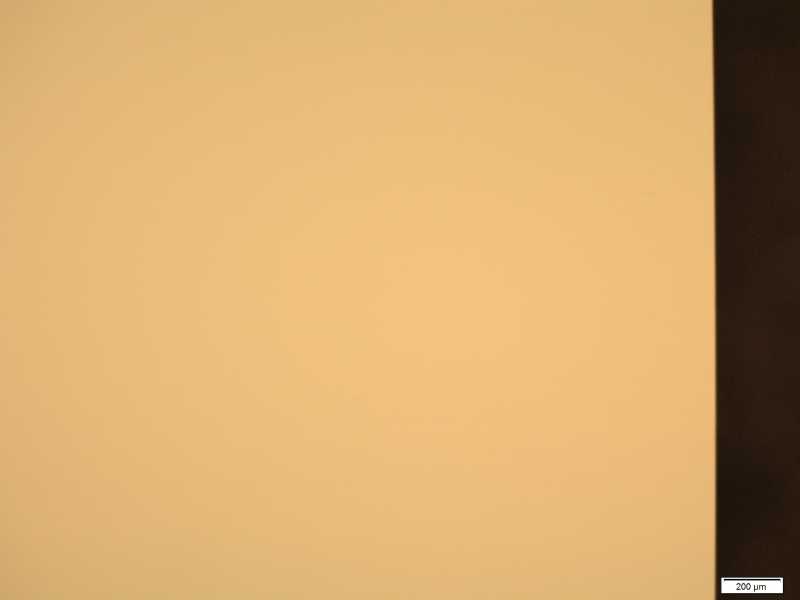 Same image under normal view, streaks not noticed.
Stripping Issues at Post SiN Hardmask Etch
Test Piece
Residue on SiN
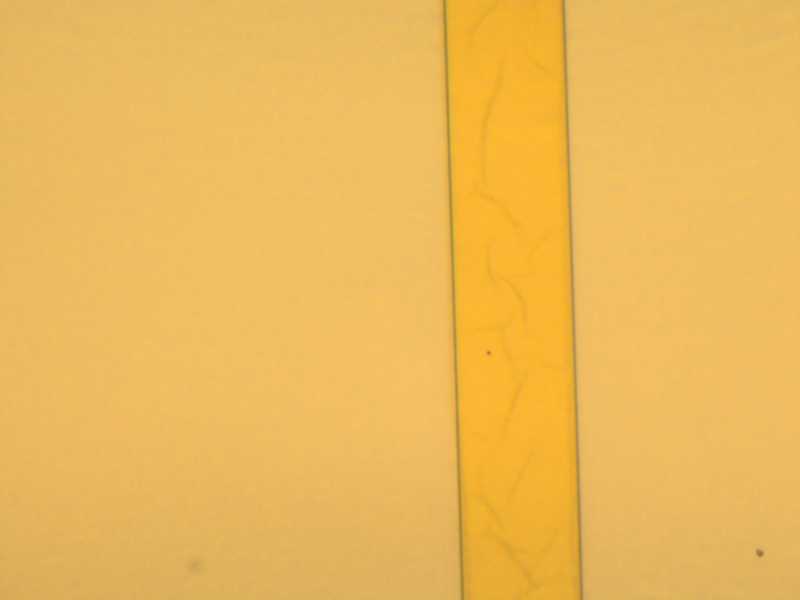 Wispy blobs
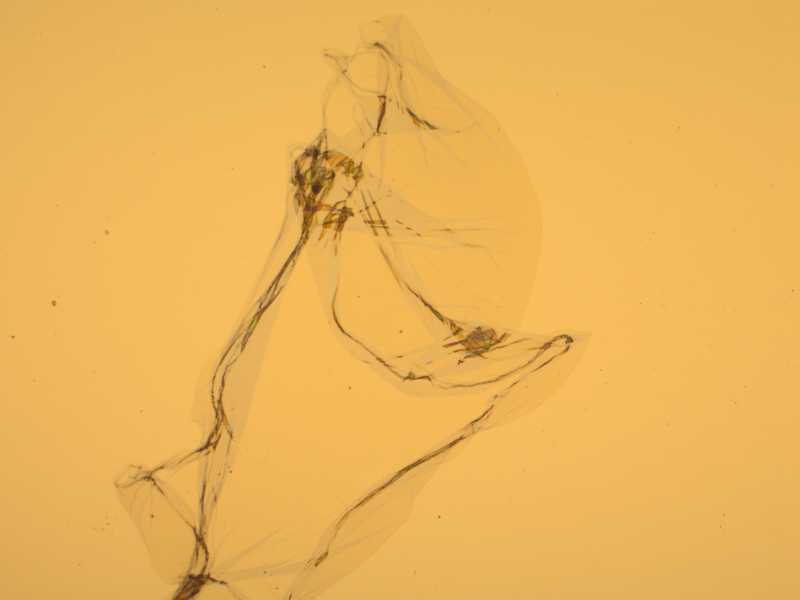 Chip C1
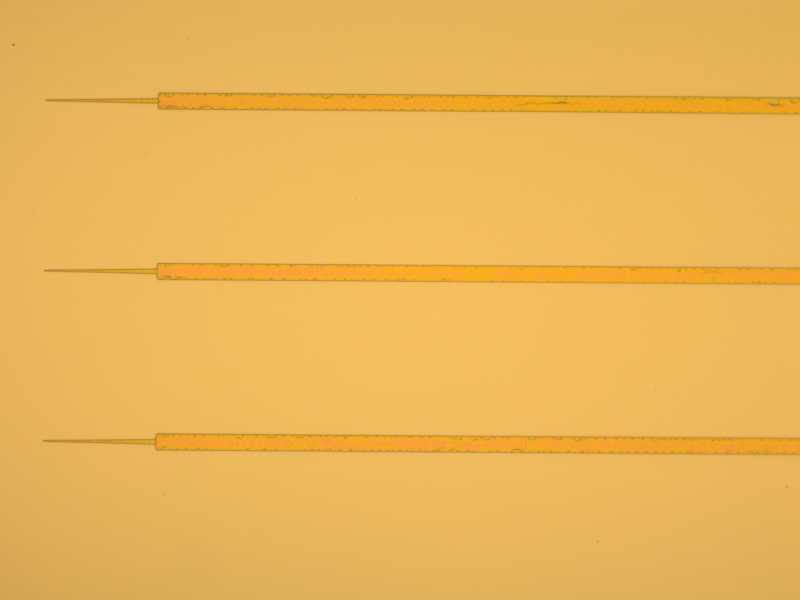 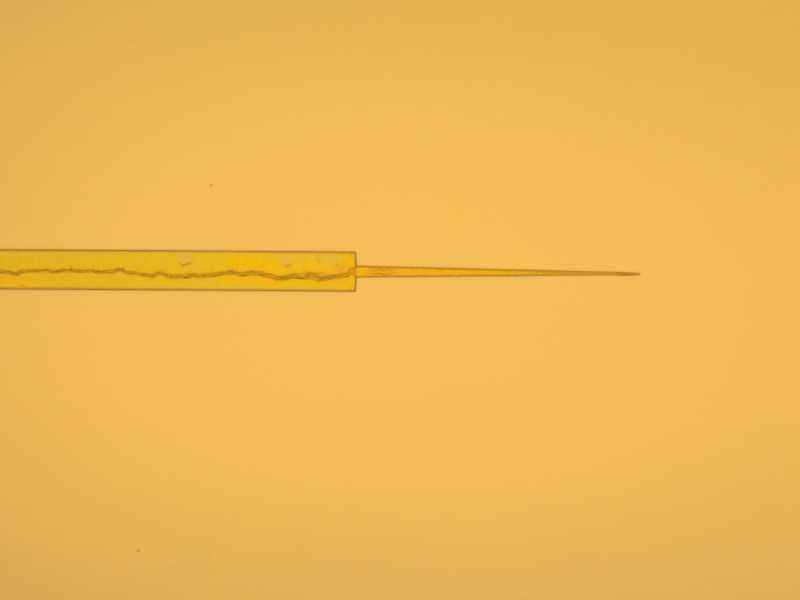 Resist
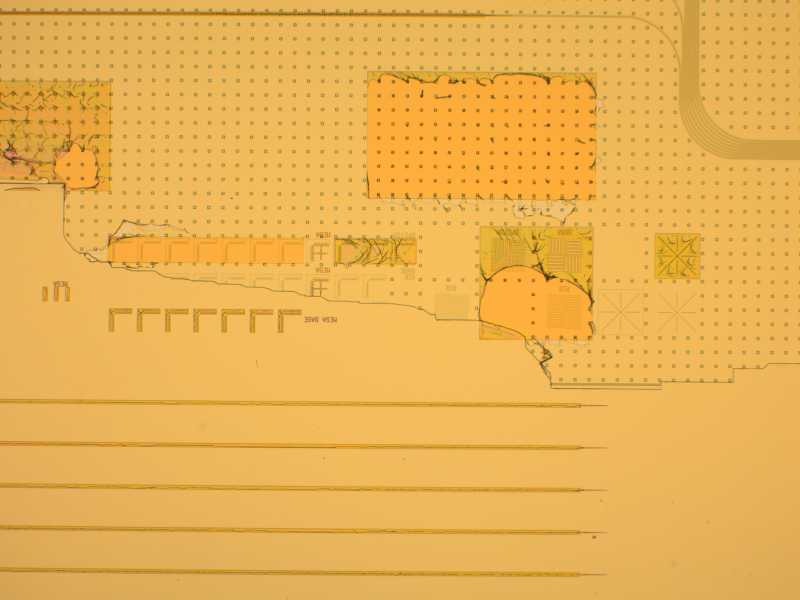 Large Resist blobs
Chip A2 Left Die
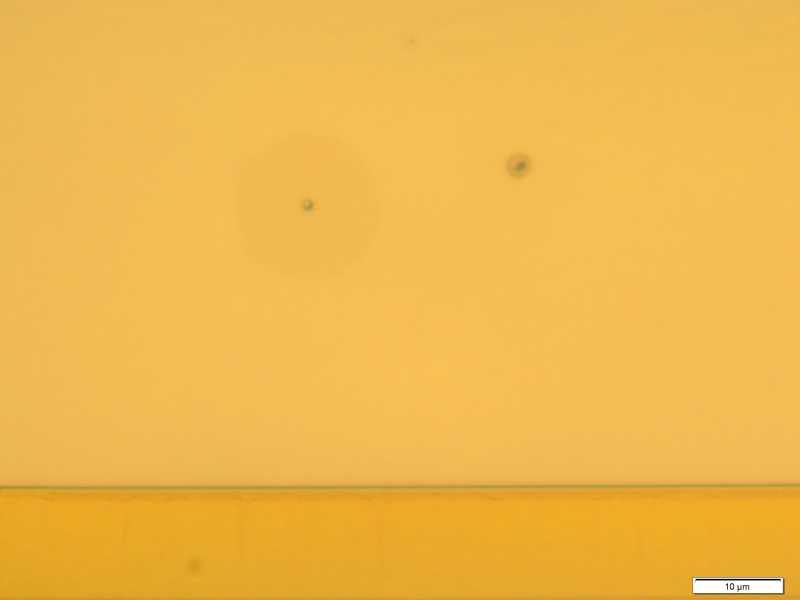 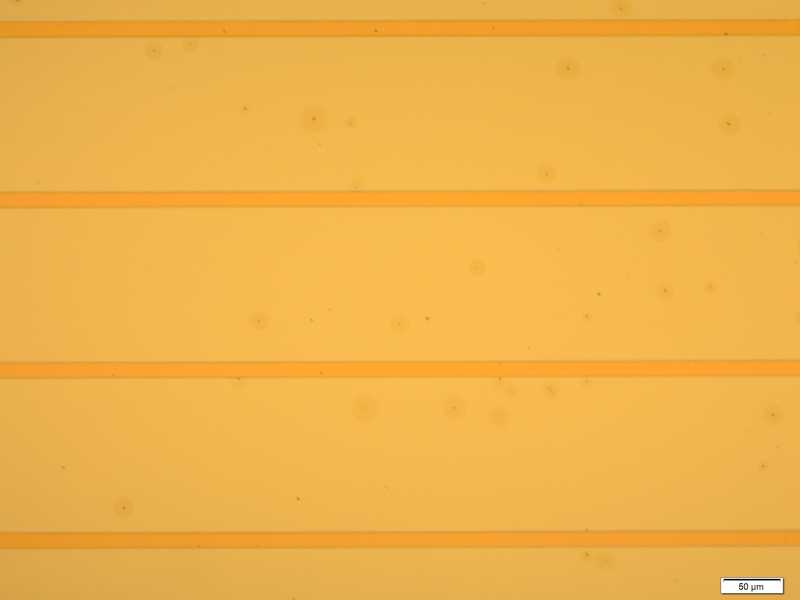 Pits  all over, mostly on left die
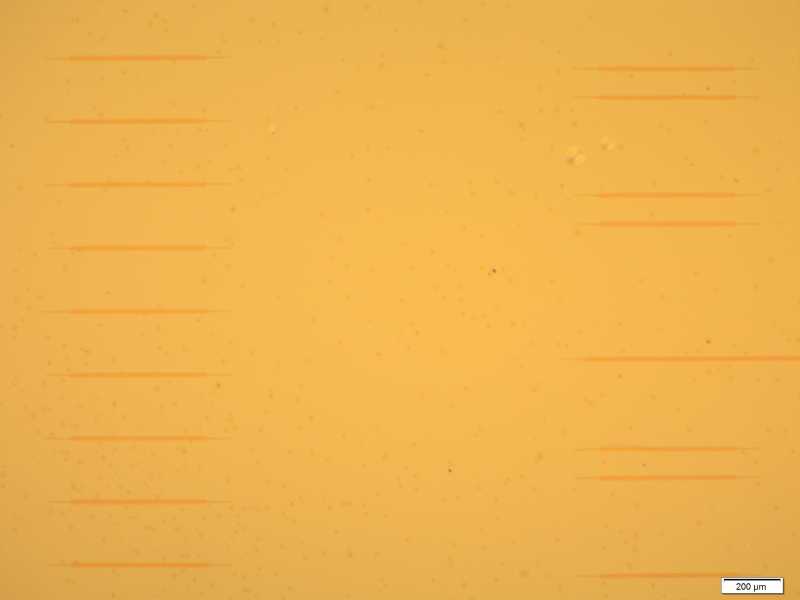 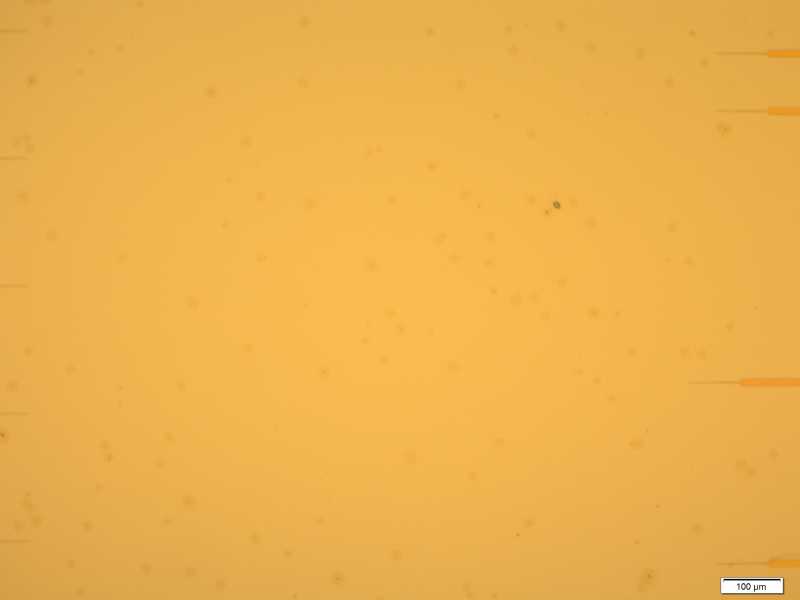 Other Projects Mesa Process
2010_04_28 Slotline
Positive resist 955 0.9, RIE 3 etch, Developer strip but not very effective
2008_10_03 Self Align Process 
Positive resist 955 0.9, RIE 3 etch, 1165 Strip but still residue